Муниципальное общеобразовательное учреждение«Малощербединская  средняя  общеобразовательная школа с. Малое  Щербедино  Романовского района Саратовской области»
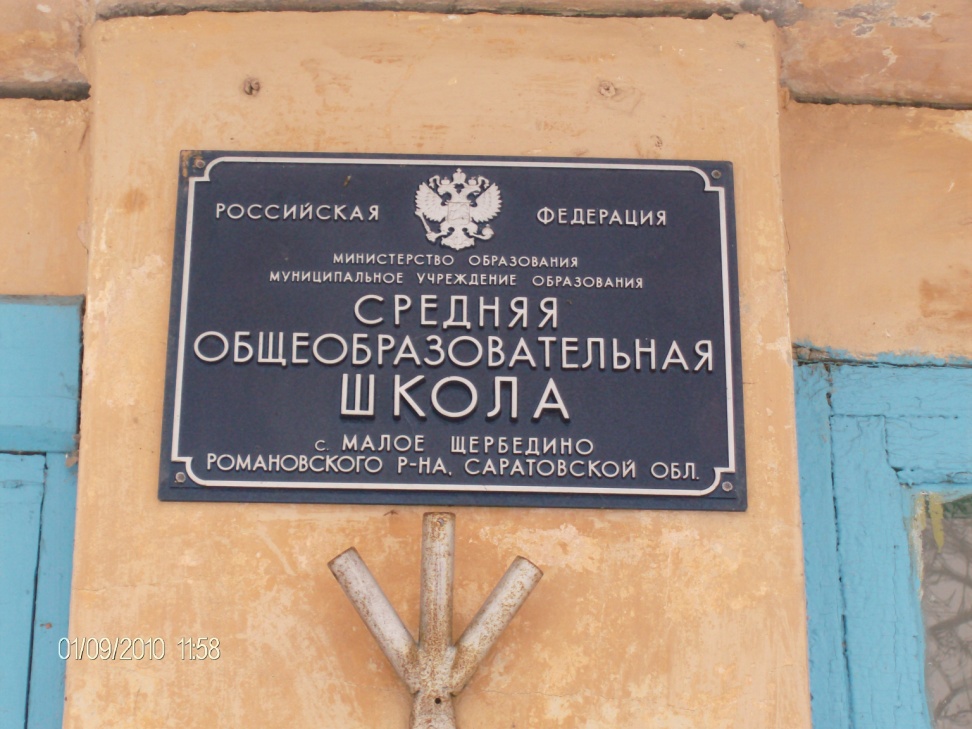 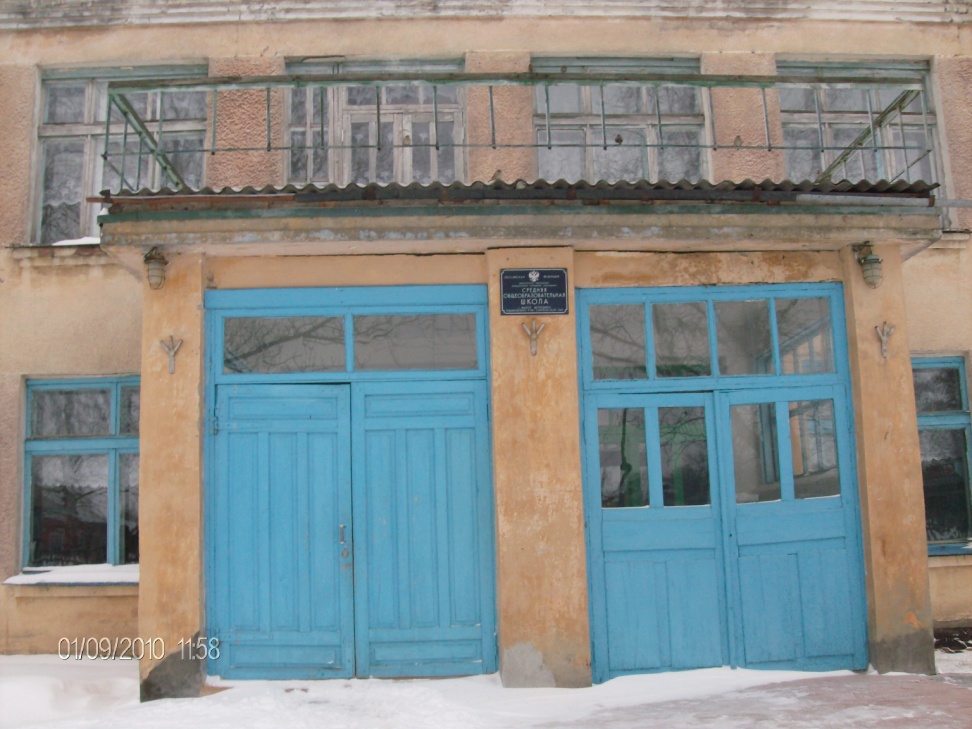 Учитель информатики: Харитонова Н.Н.

2017 уч., год
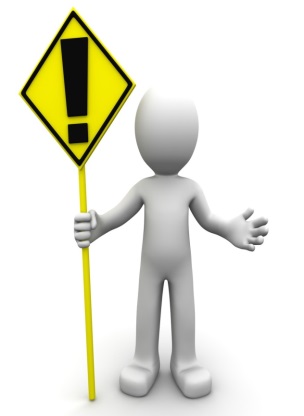 Безопасность школьников в сети Интернета
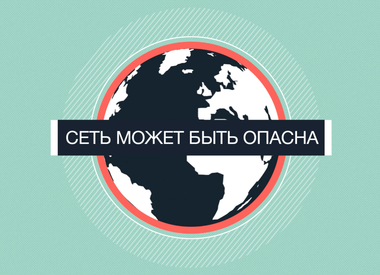 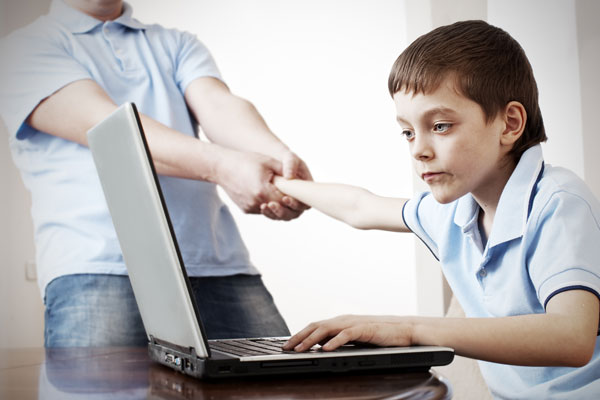 Для многих, особенно молодых людей, Всемирная паутина Интернет становится информационной средой, без которой они не представляют себе жизнь.
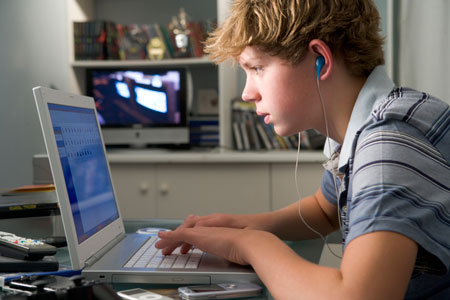 В Интернете можно найти информацию по урокам, сидеть в социальных сетях, послушать музыку, общаться с людьми и многое другое. 
!Но в Интернете появляется много материалов агрессивного и социально опасного содержания.
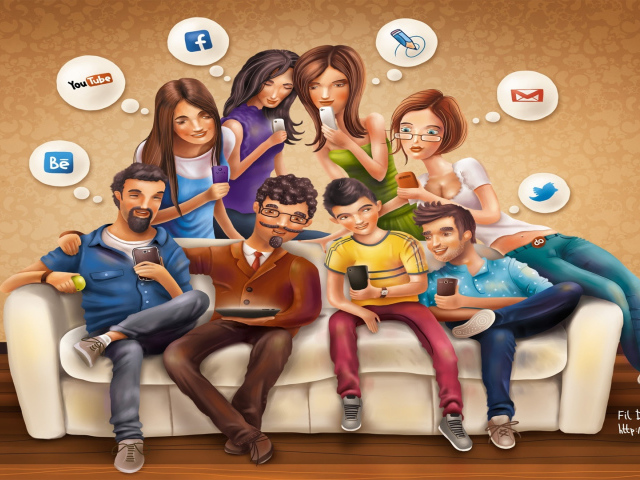 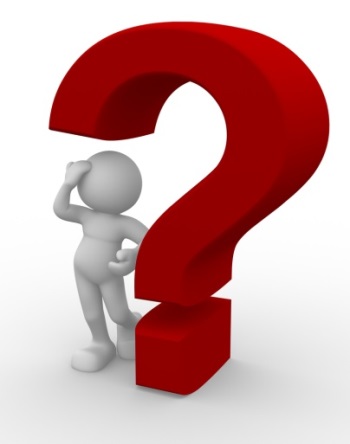 Что опасного есть 
в Интернете?
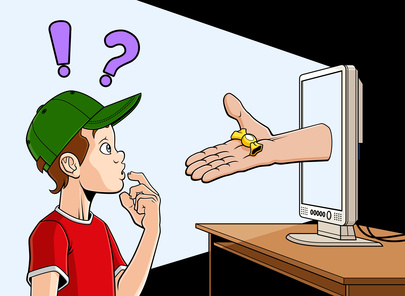 Первая опасность - знакомство, общение с  «другом - незнакомцем»
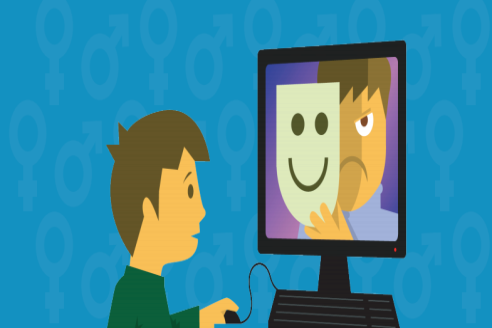 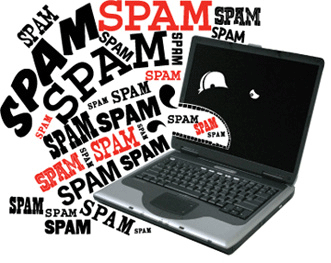 Вторая опасность - распространение наркотических веществ, порнографических материалов с участием несовершеннолетних, призывы к разжиганию национальной  розни и экстремистским действиям.
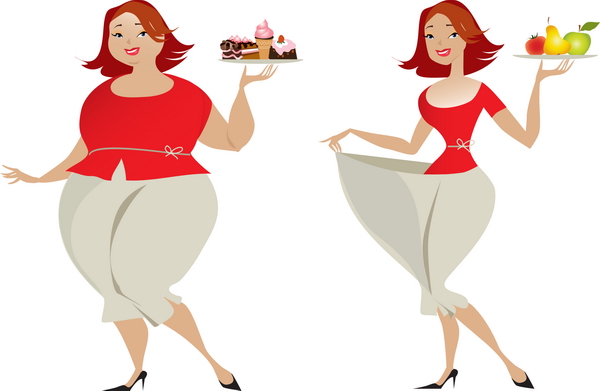 Опасны сайты, на которых обсуждаются 
способы причинения боли и вреда, 
способы чрезмерного похудения, 
способы самоубийства, 
сайты, на которых размещены полные ненависти сообщения, направленные против отдельных групп или лиц.
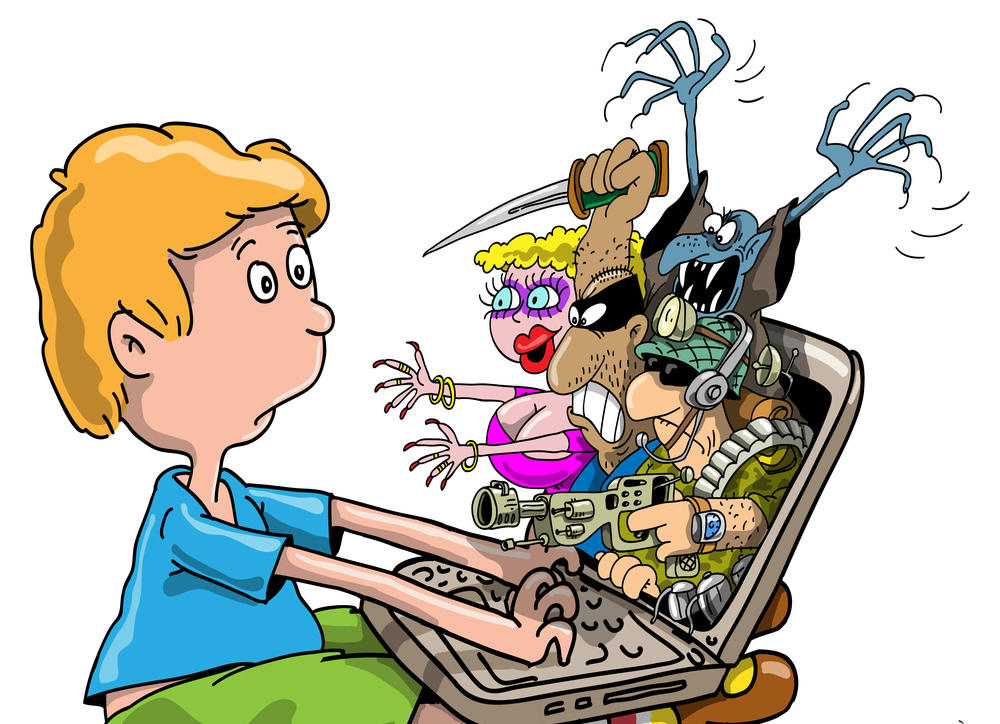 Ты должен это знать!
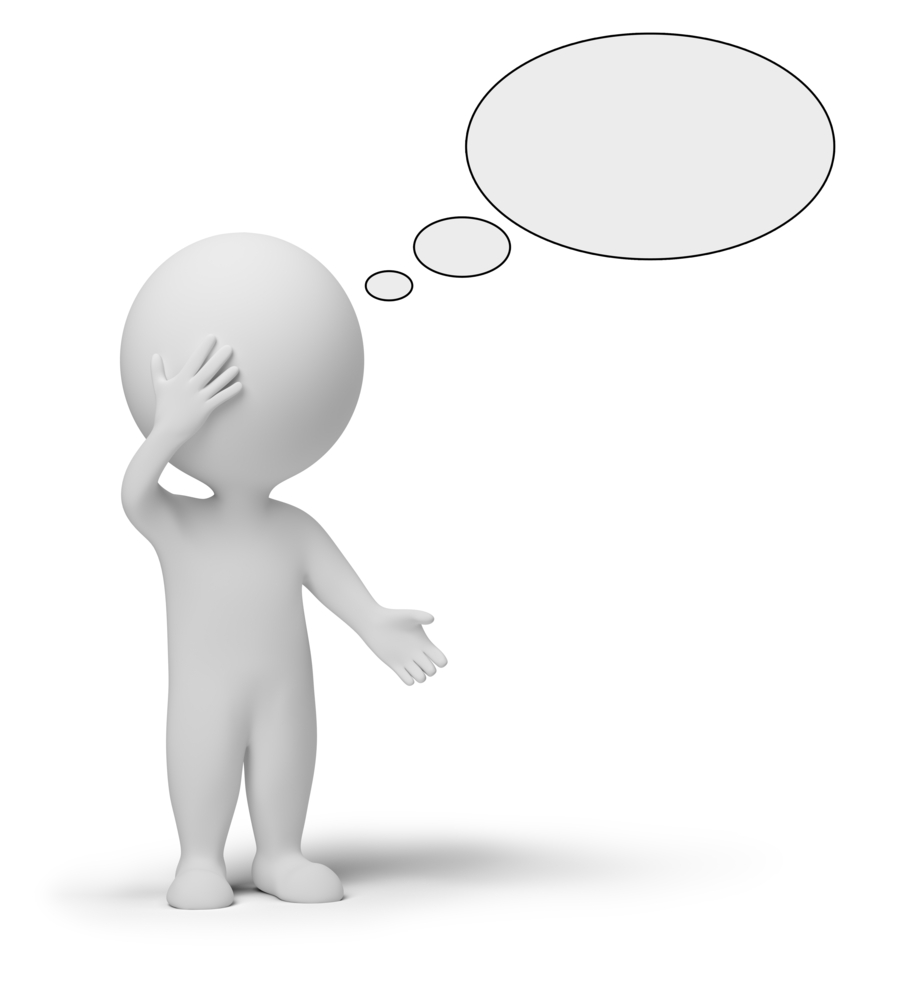 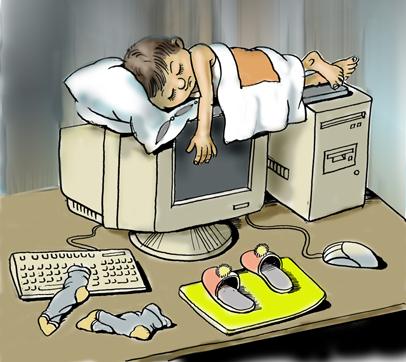 Третья опасность – 
Интернет-зависимость
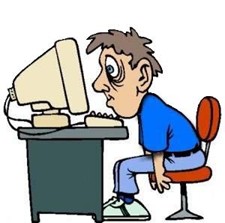 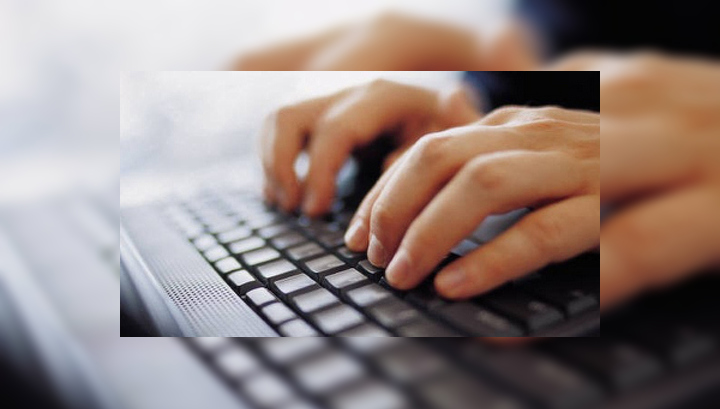 4 типа интернет-зависимости 
поиск информации. 
Пристрастие к виртуальному общению и виртуальным знакомствам
навязчивое увлечение компьютерными играми по сети. 
Навязчивая финансовая потребность— игра по сети в азартные игры, ненужные покупки в интернет-магазинах
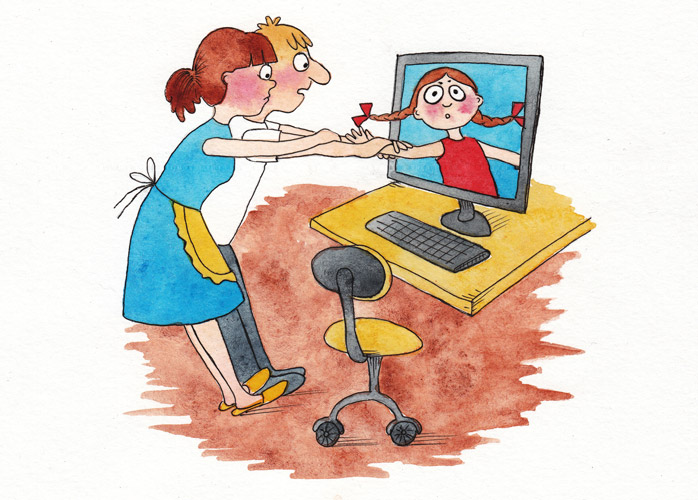 Контролируют ли родители 
твоё пребывание в сети?
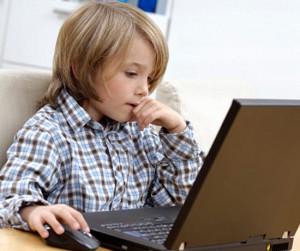 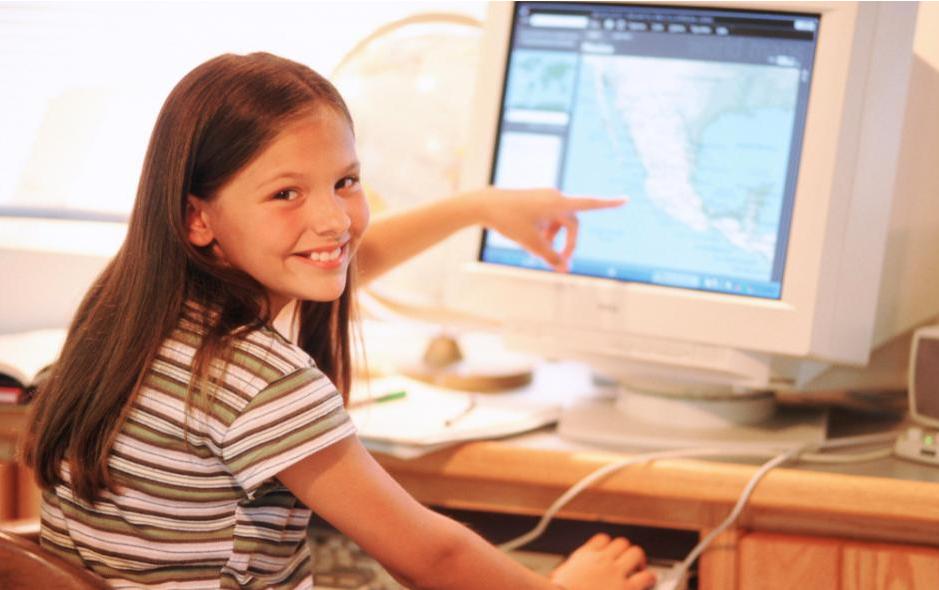 Вот такая ситуация…
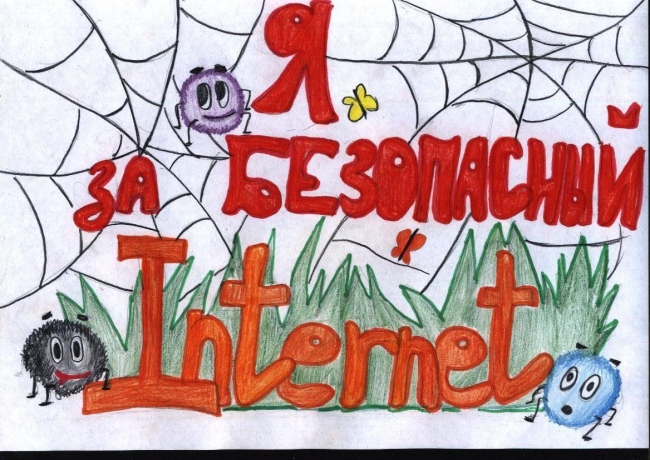 Первый вторник февраля - День 
безопасного интернета
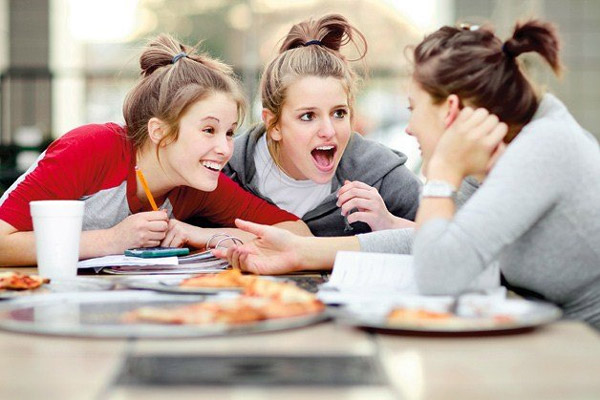 Интернет — это 
угроза или помощь?
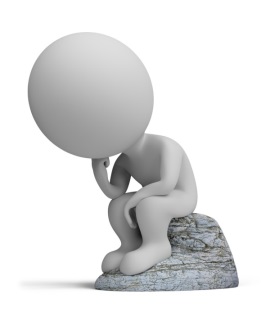 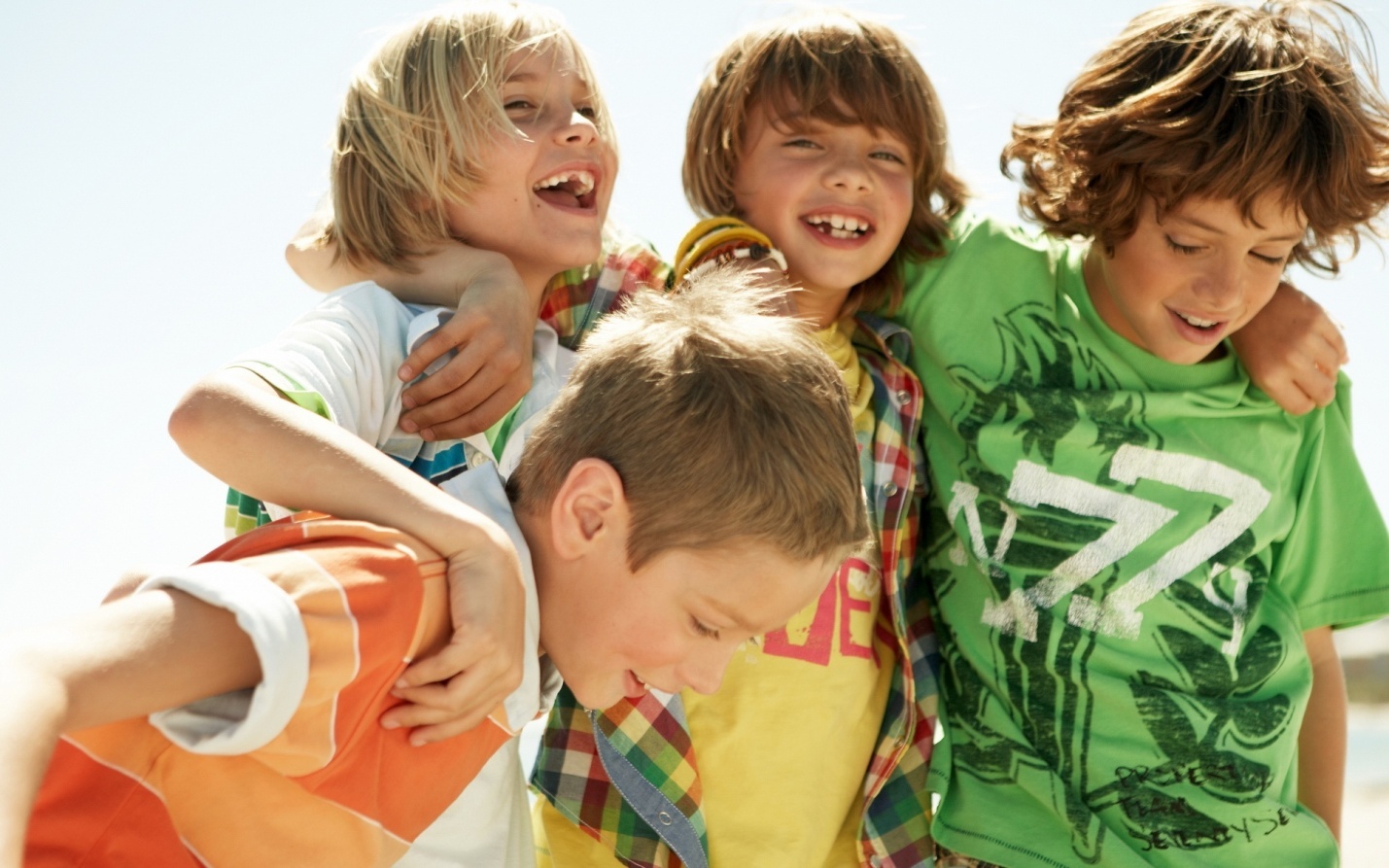 Люби жизнь!
 Общайся с живой природой!
Твори!